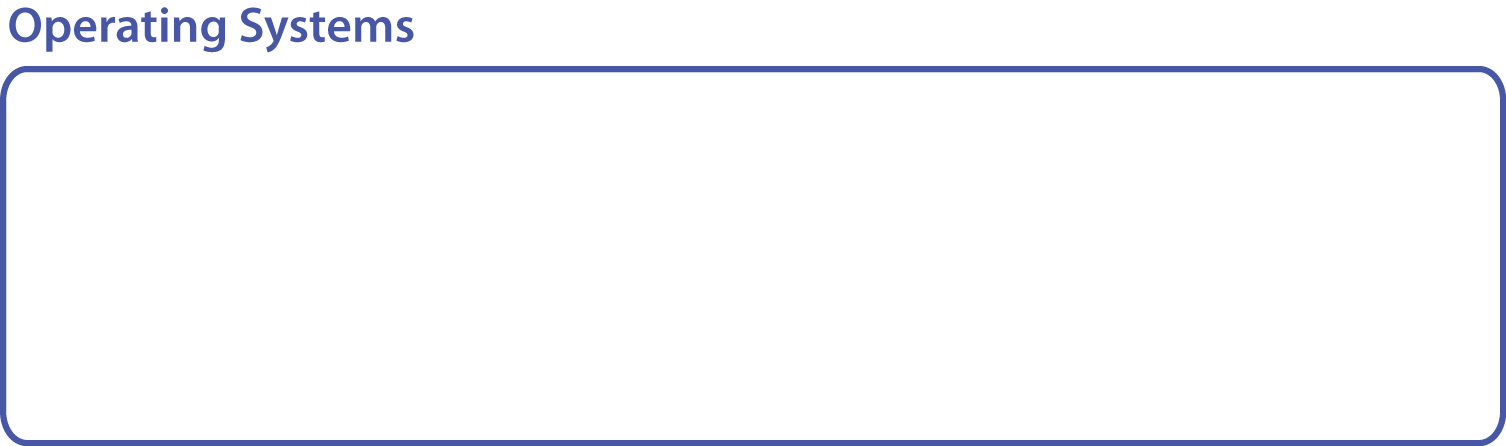 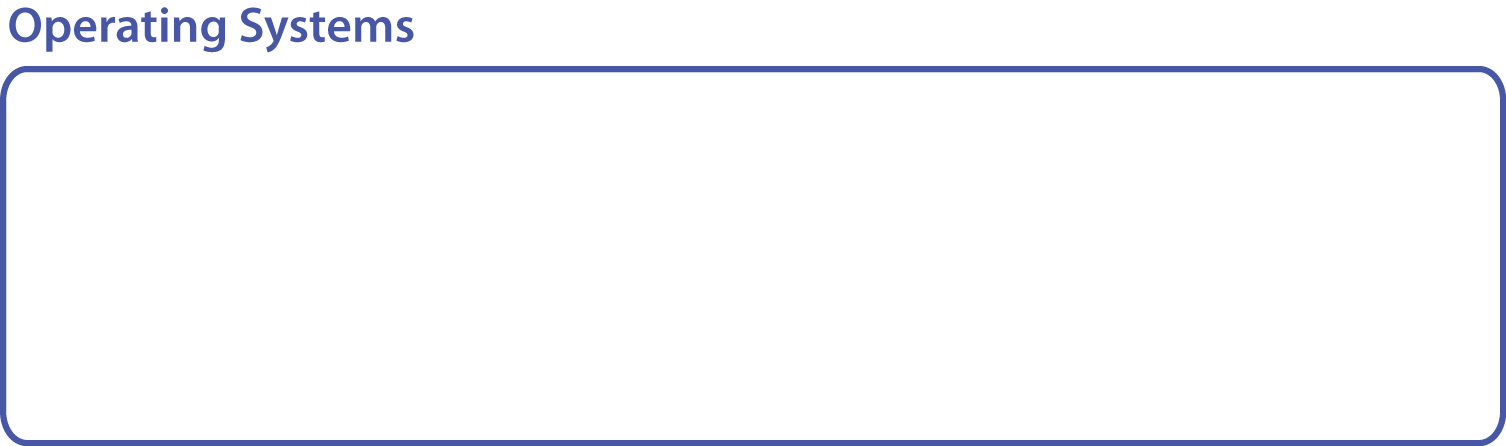 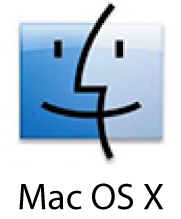 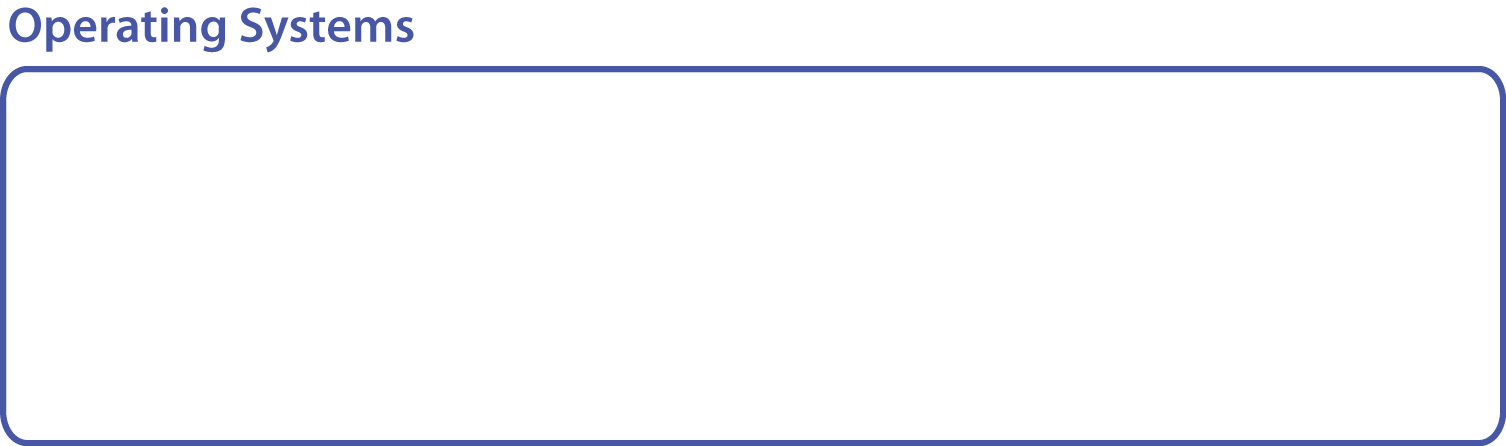 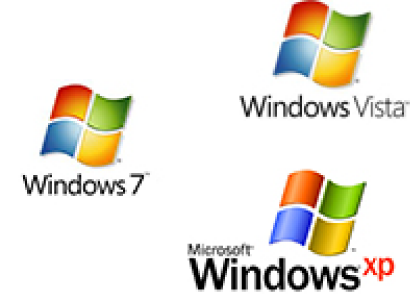 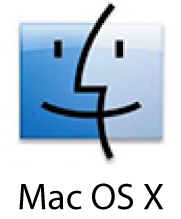 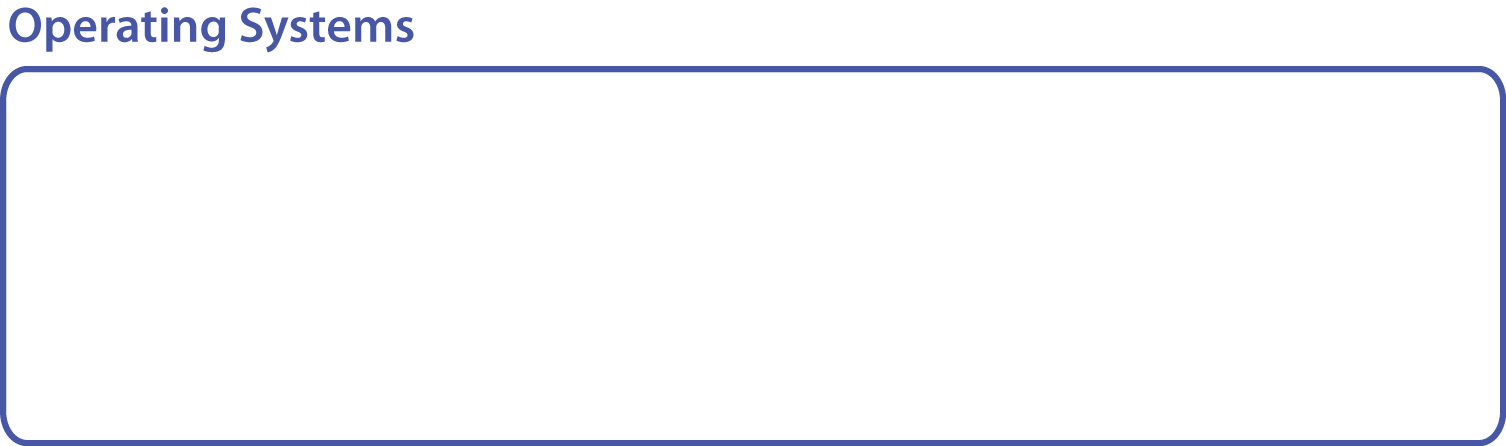 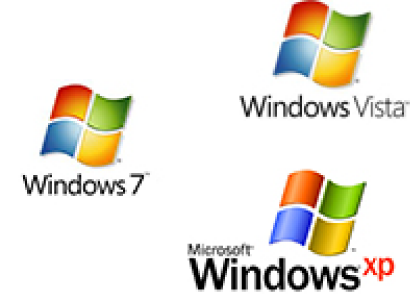 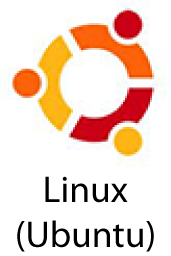 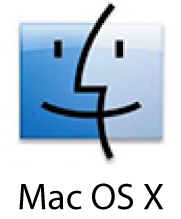 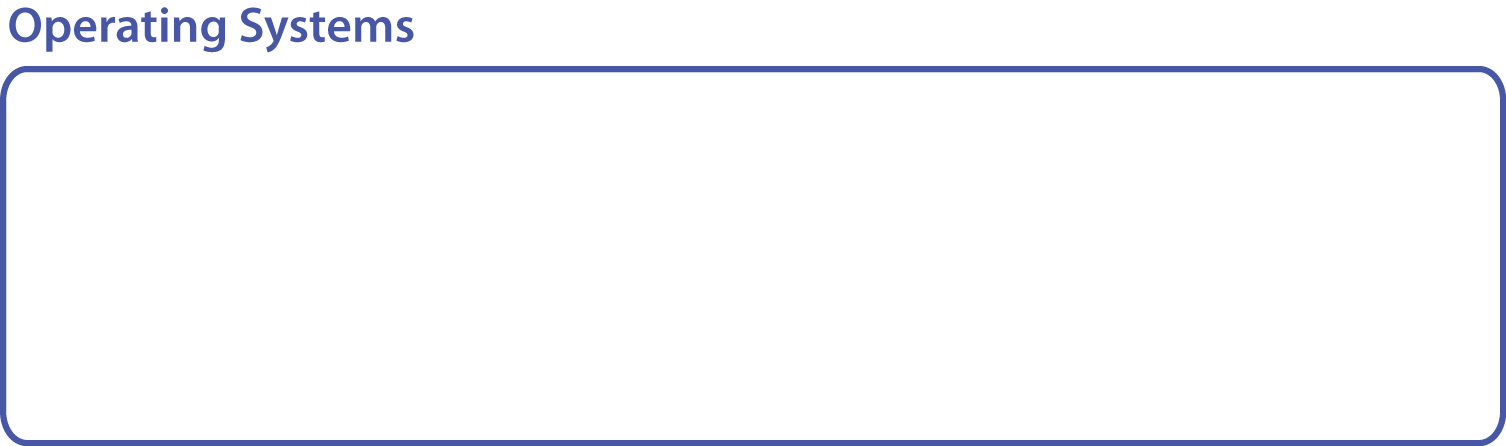 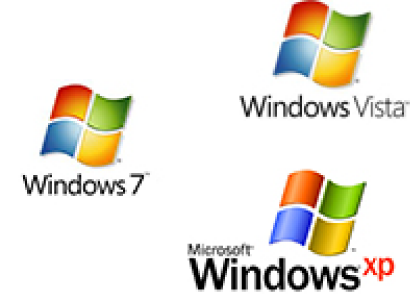 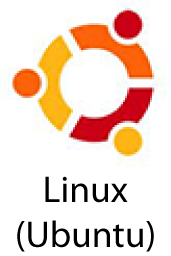 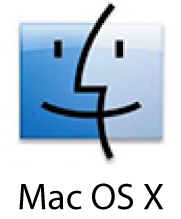 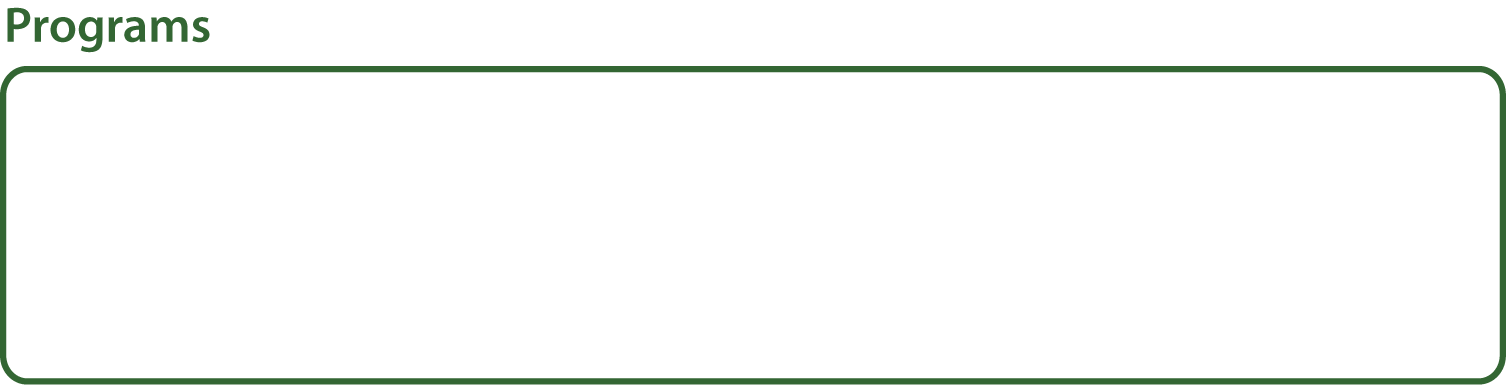 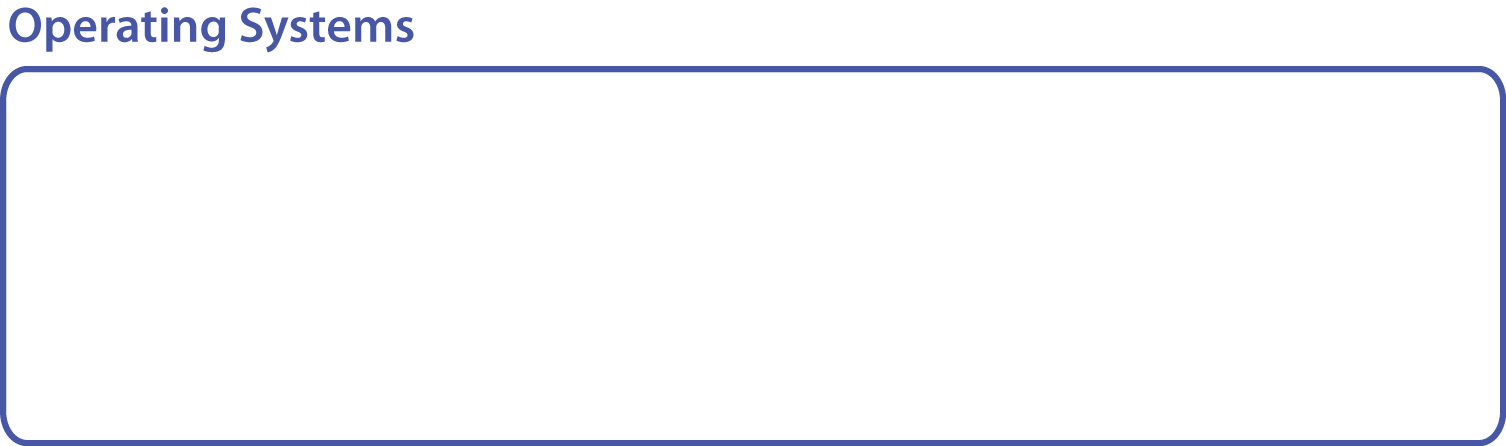 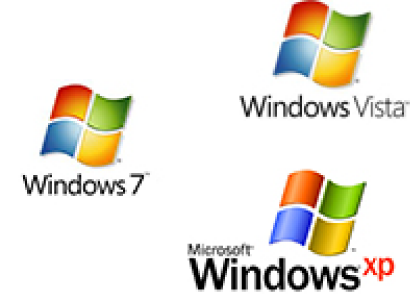 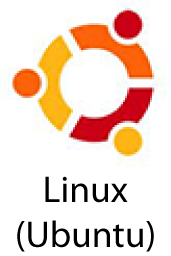 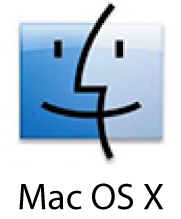 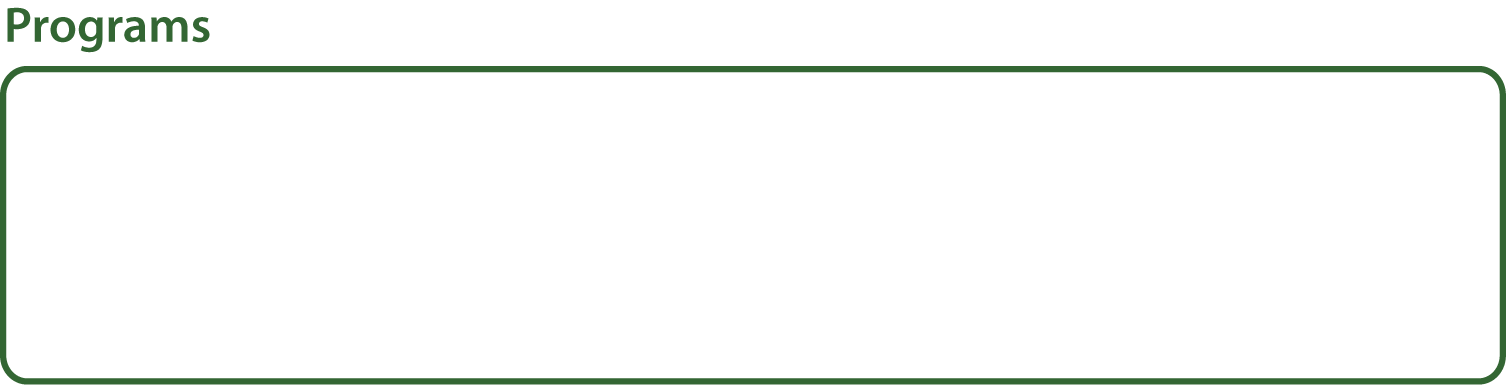 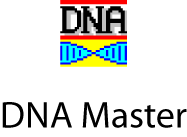 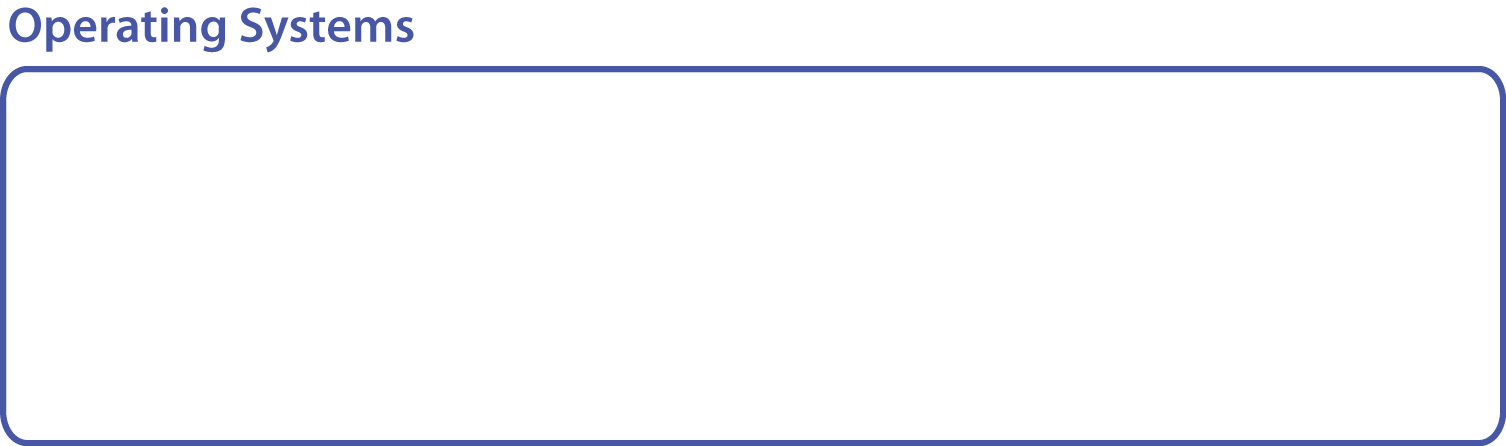 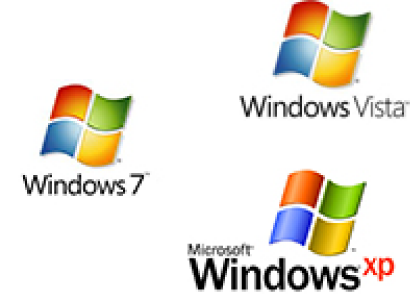 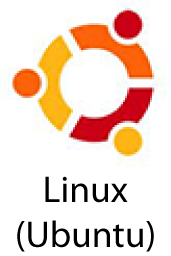 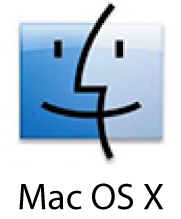 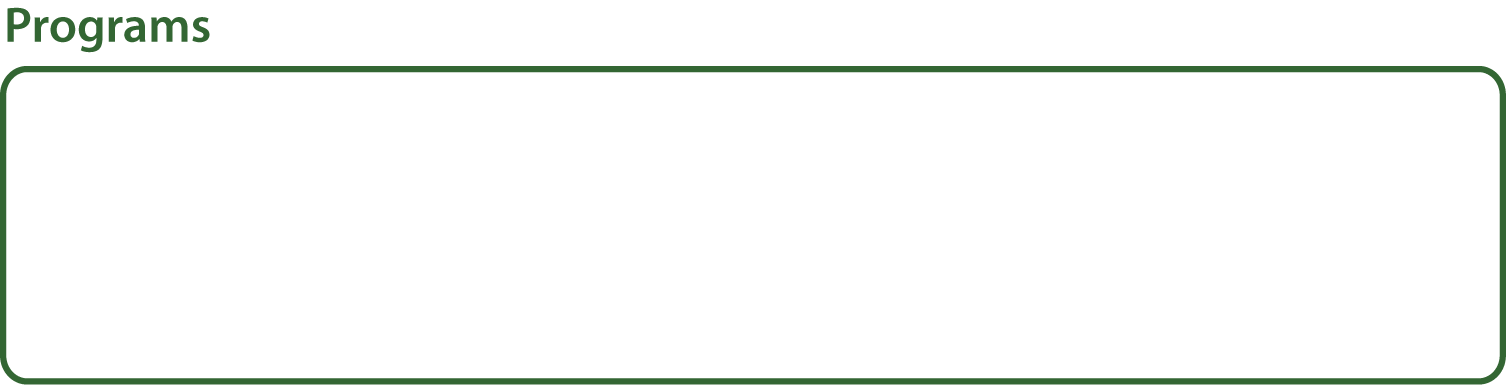 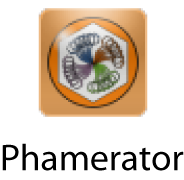 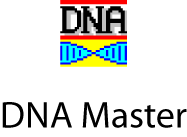 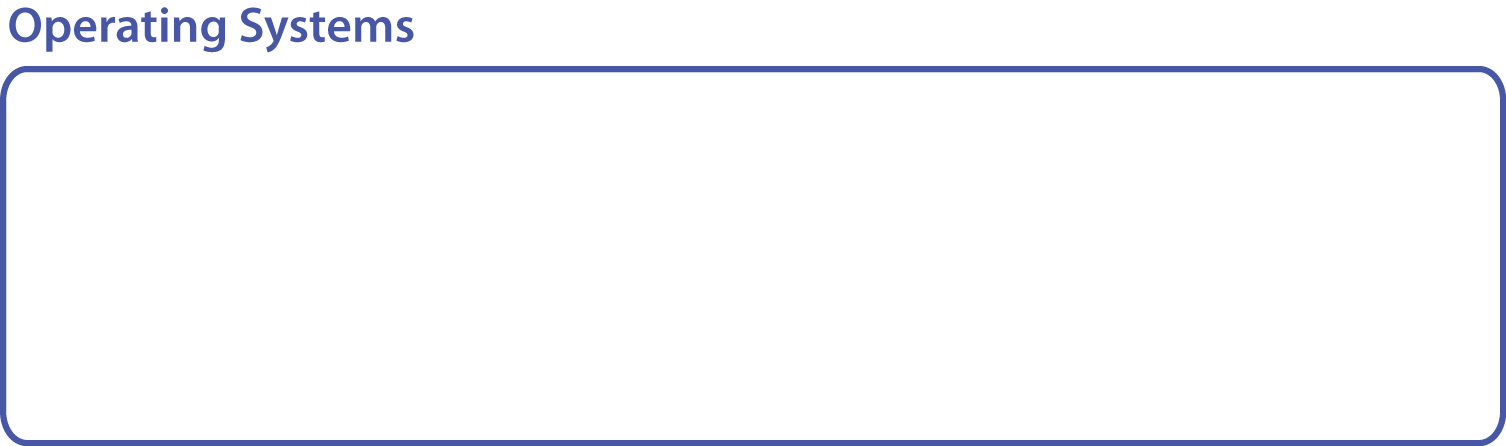 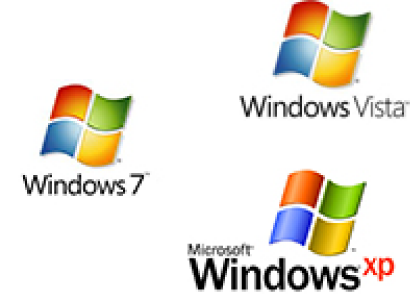 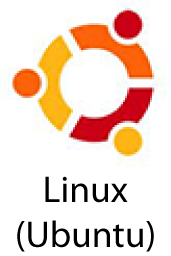 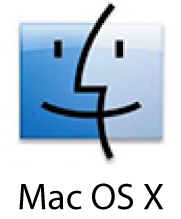 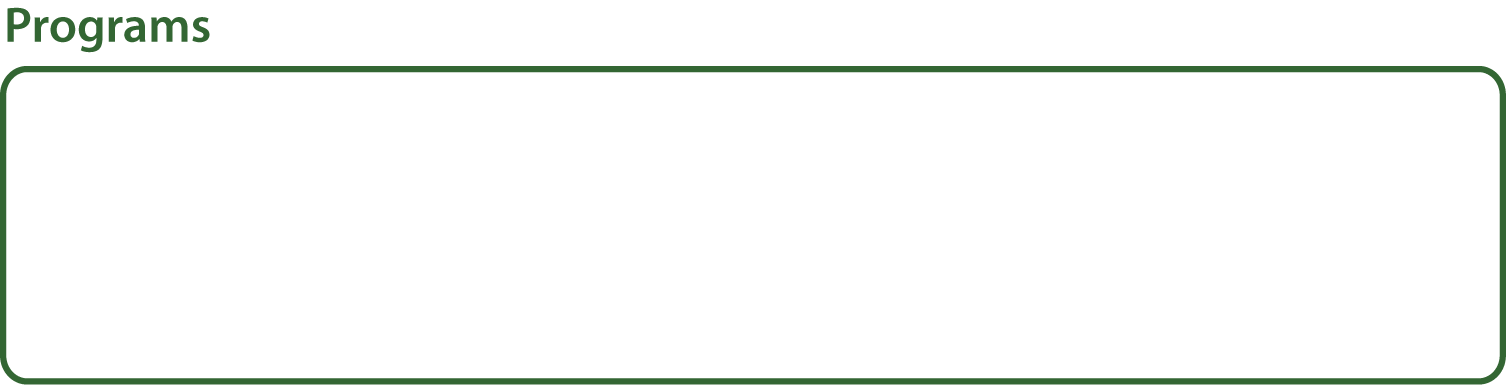 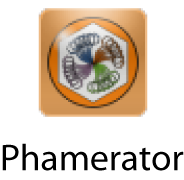 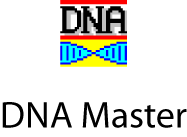 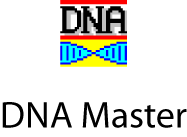 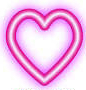 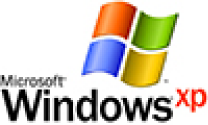 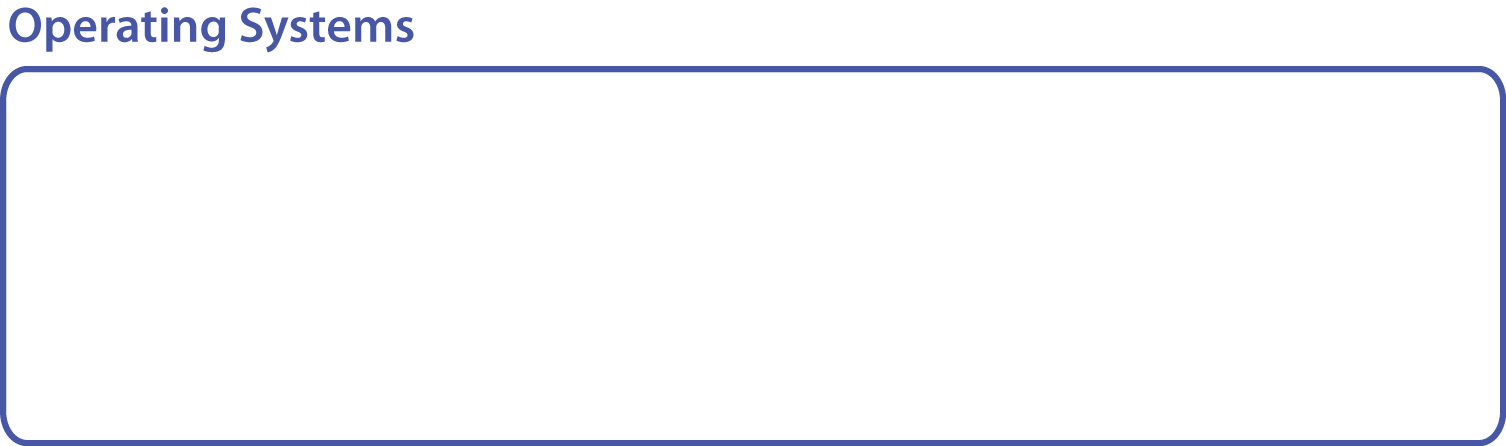 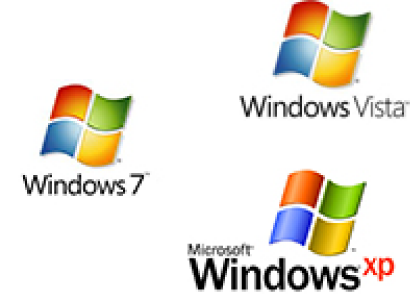 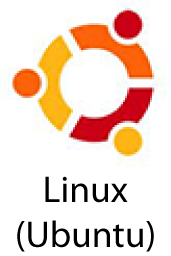 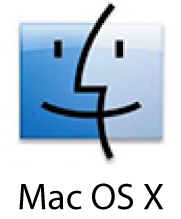 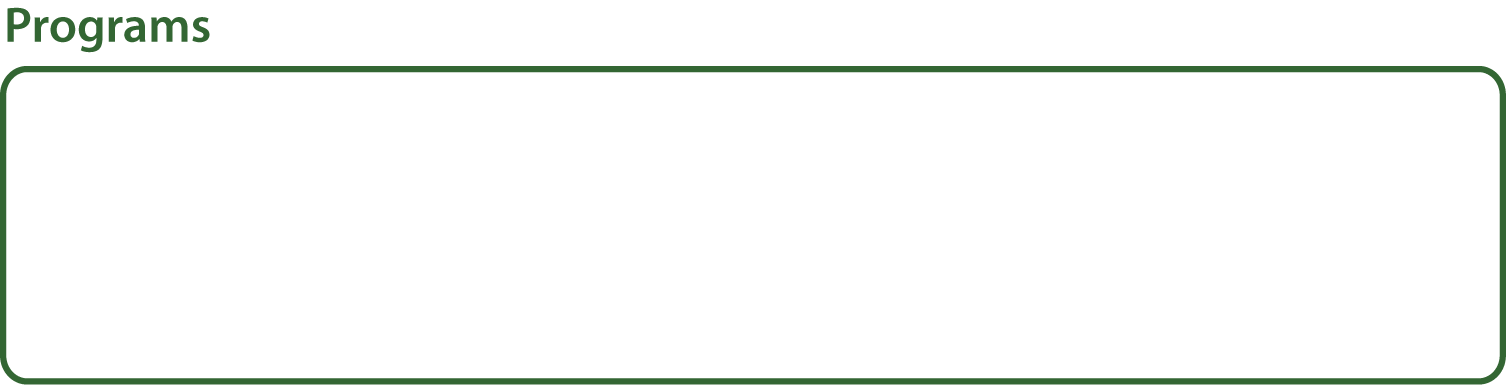 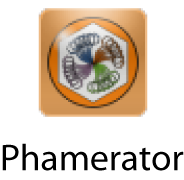 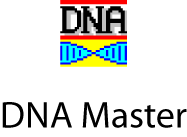 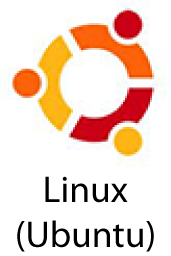 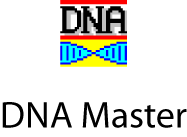 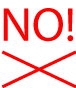 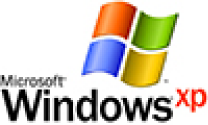 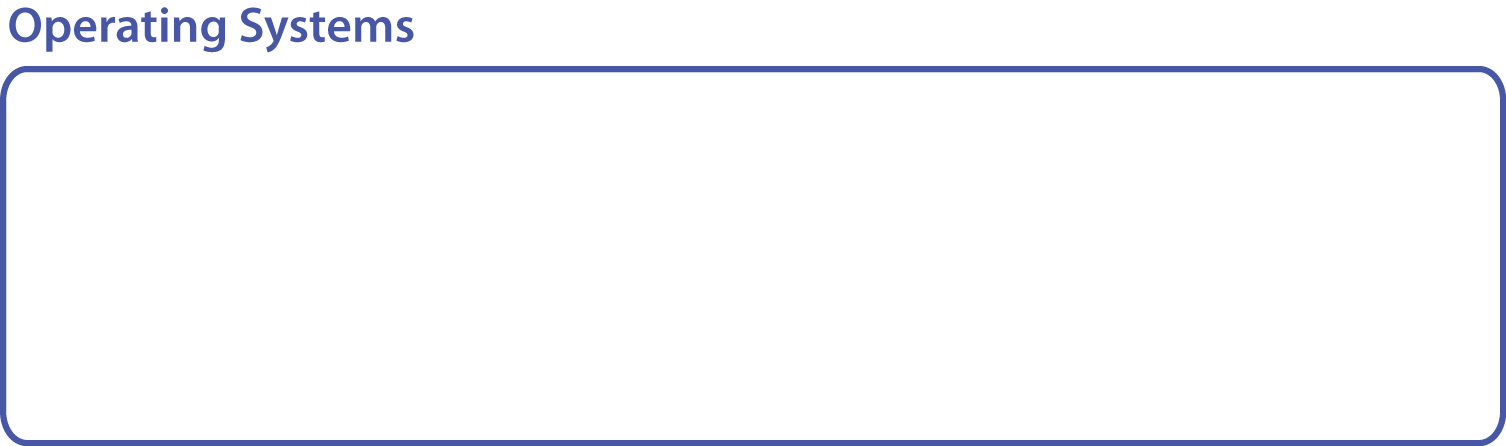 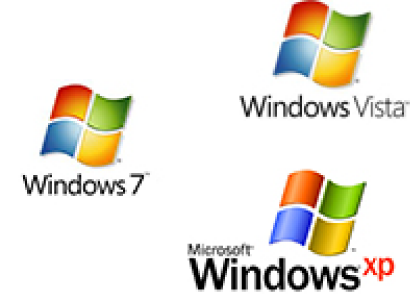 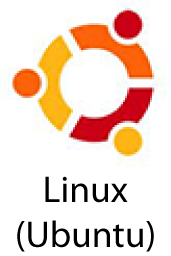 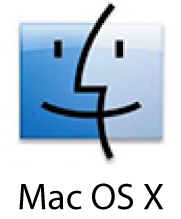 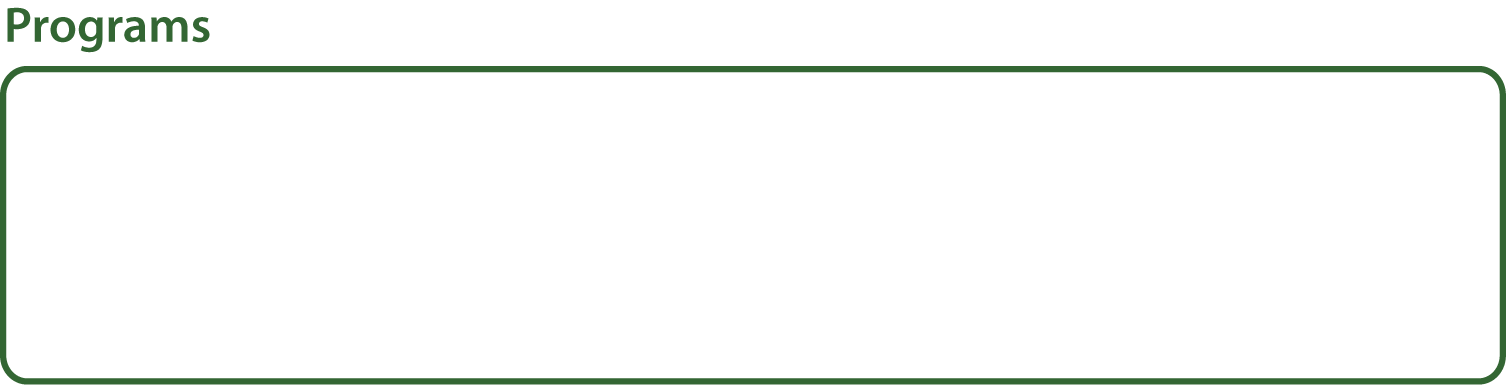 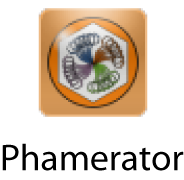 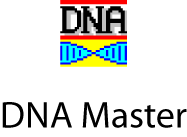 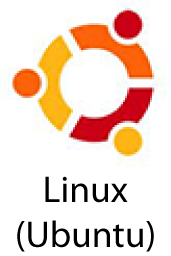 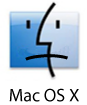 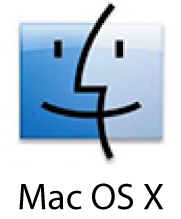 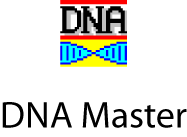 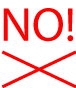 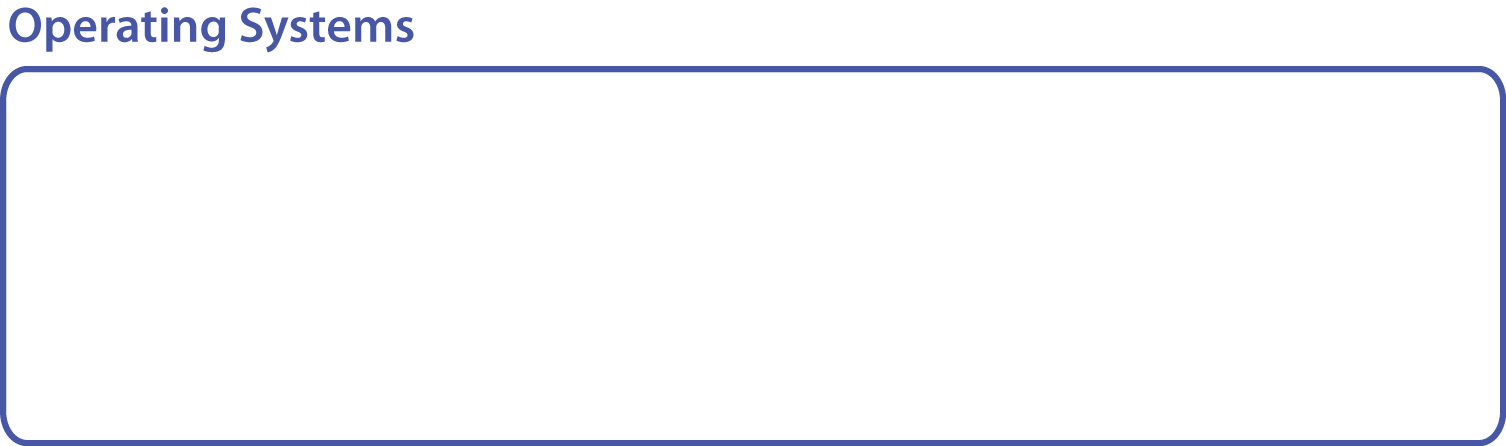 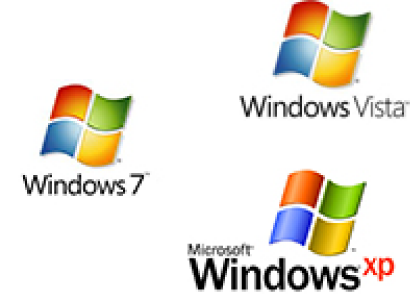 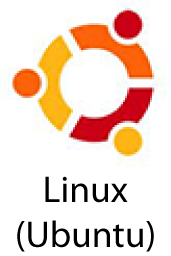 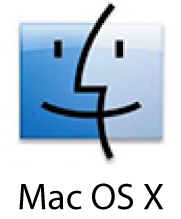 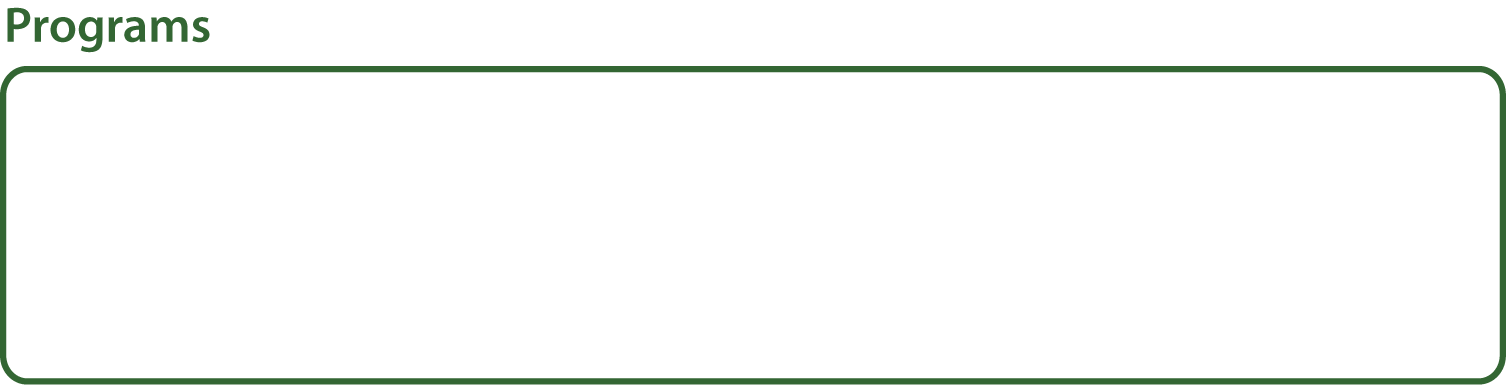 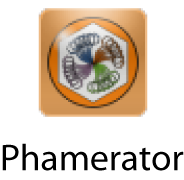 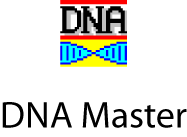 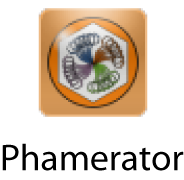 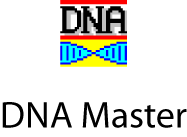 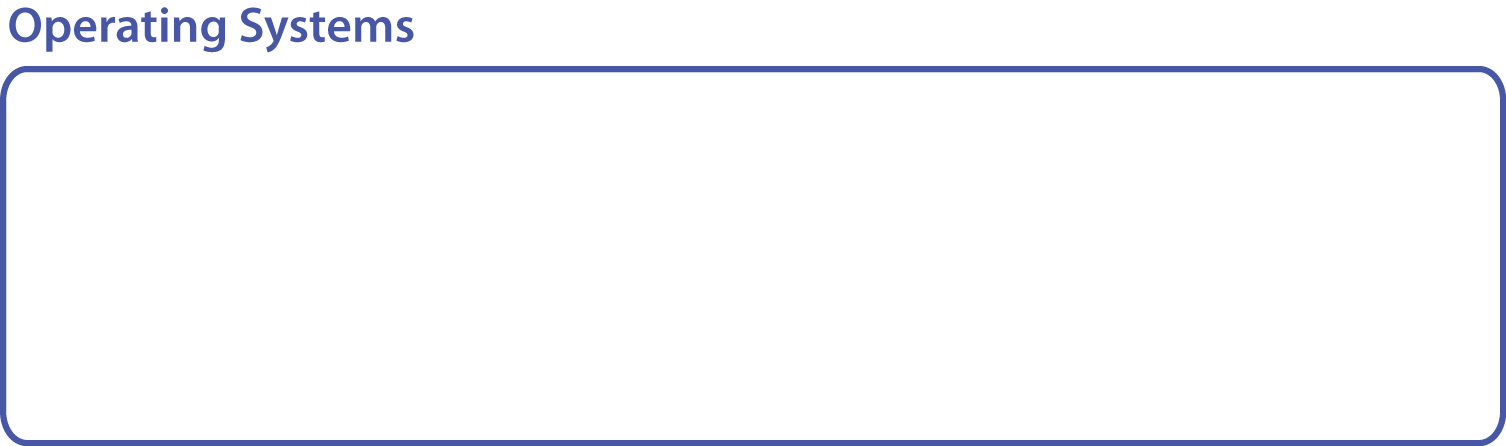 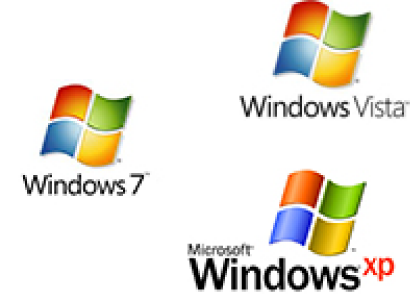 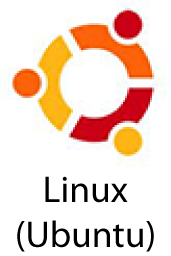 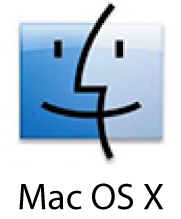 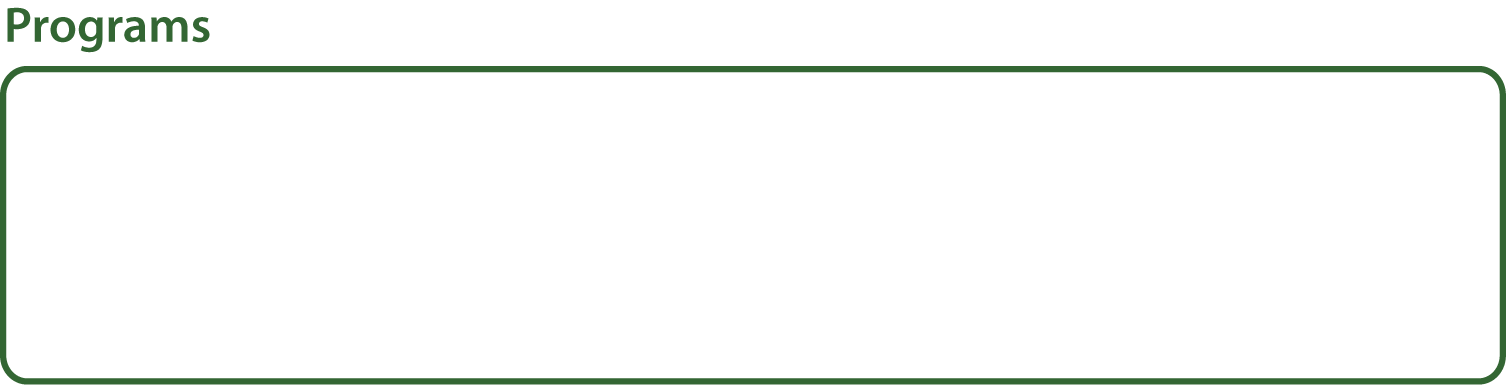 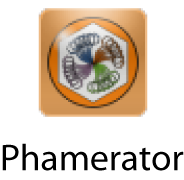 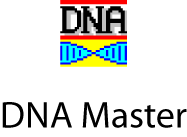 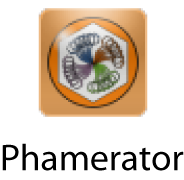 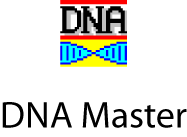 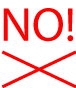 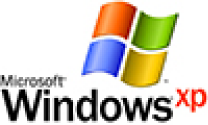 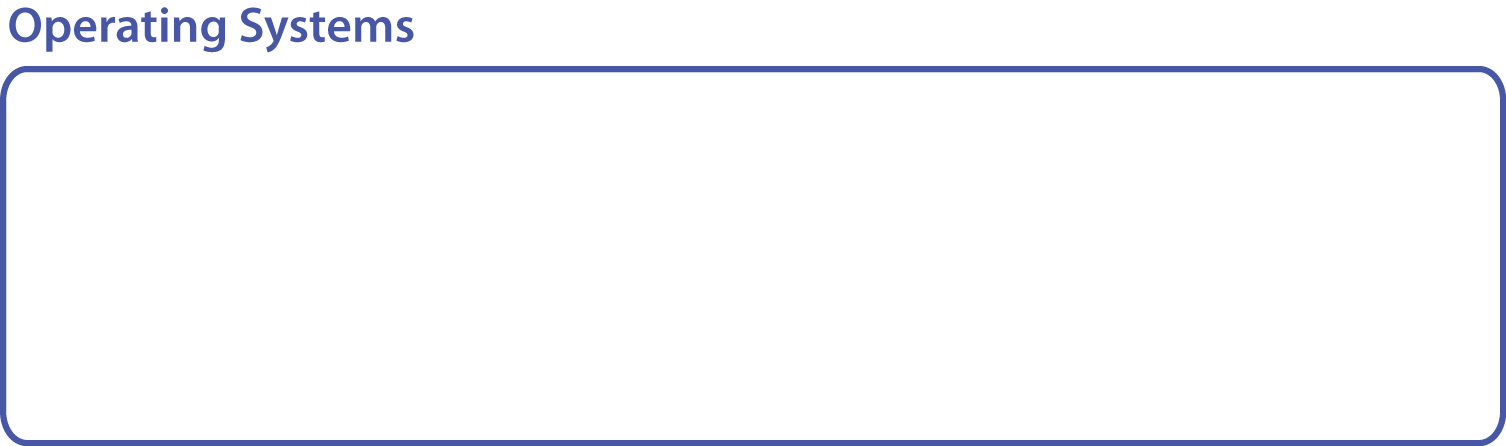 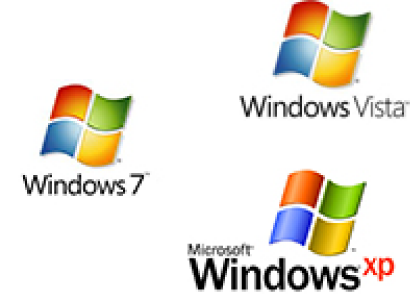 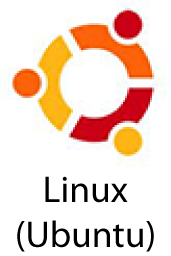 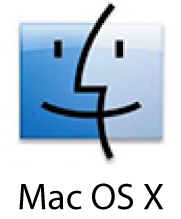 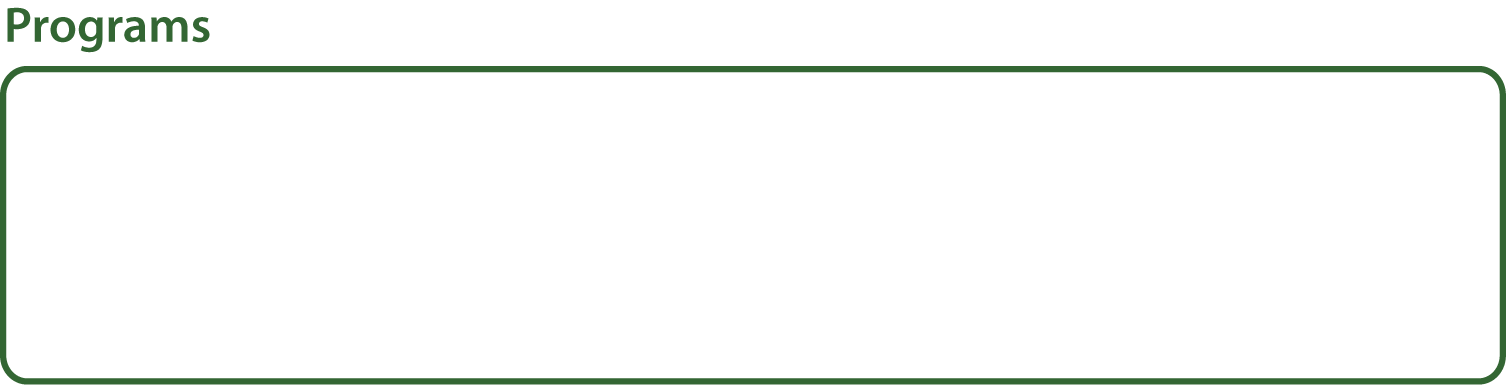 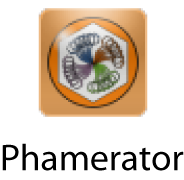 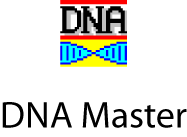 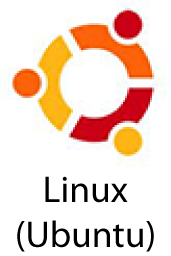 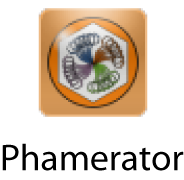 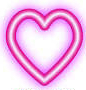 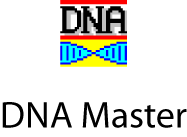 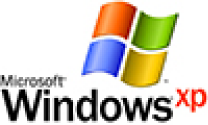 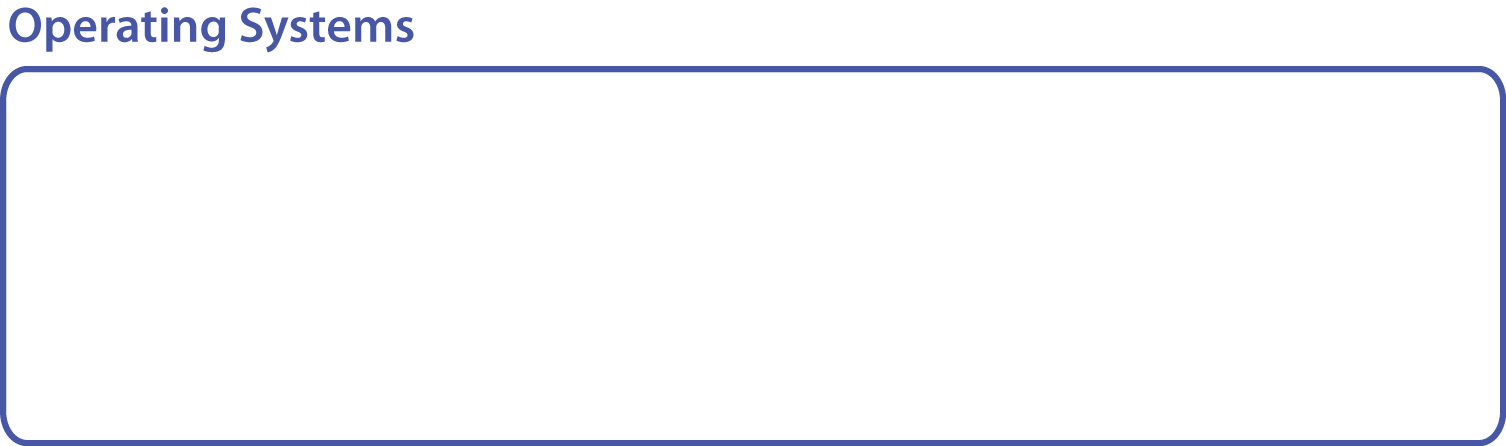 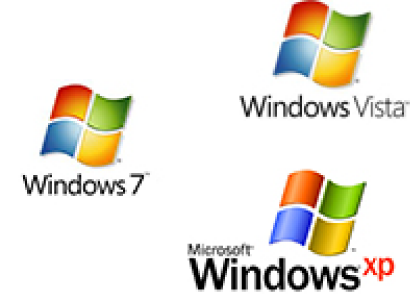 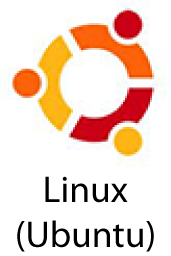 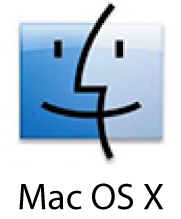 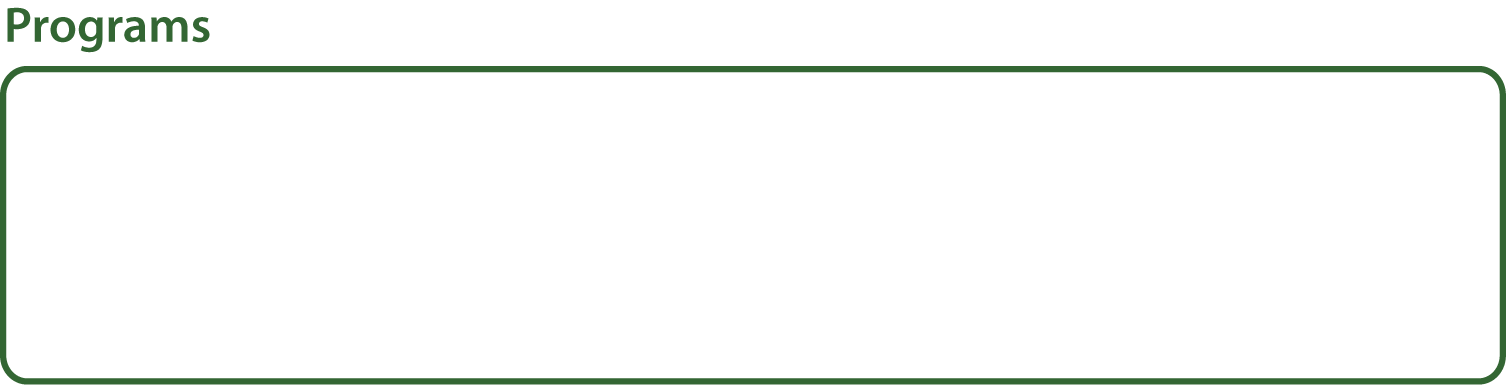 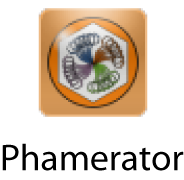 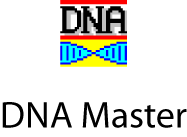 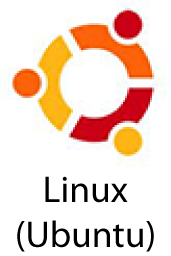 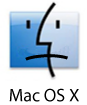 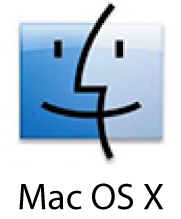 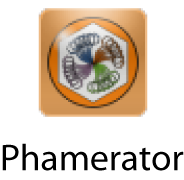 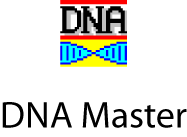 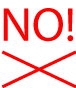 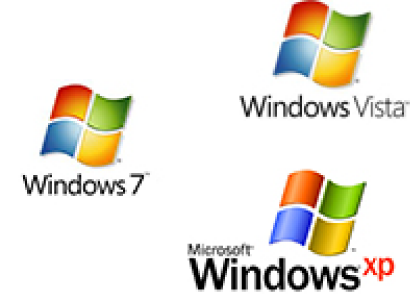 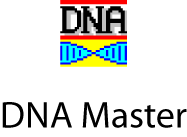 To run the
program:
You need
the OS:
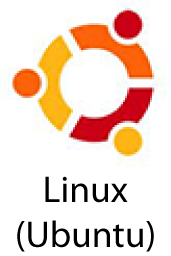 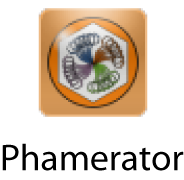 To run the
program:
You need
the OS:
Your computer is running:
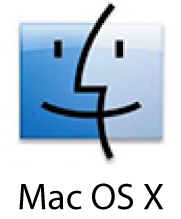 You want it to also run:
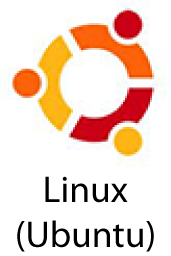 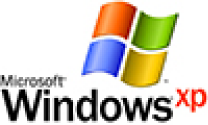 Your computer is running:
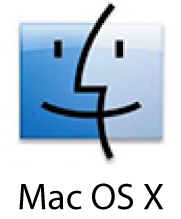 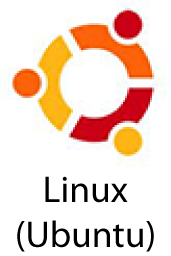 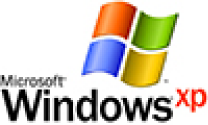 Your computer is running:
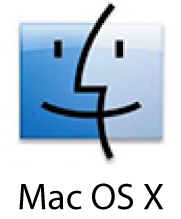 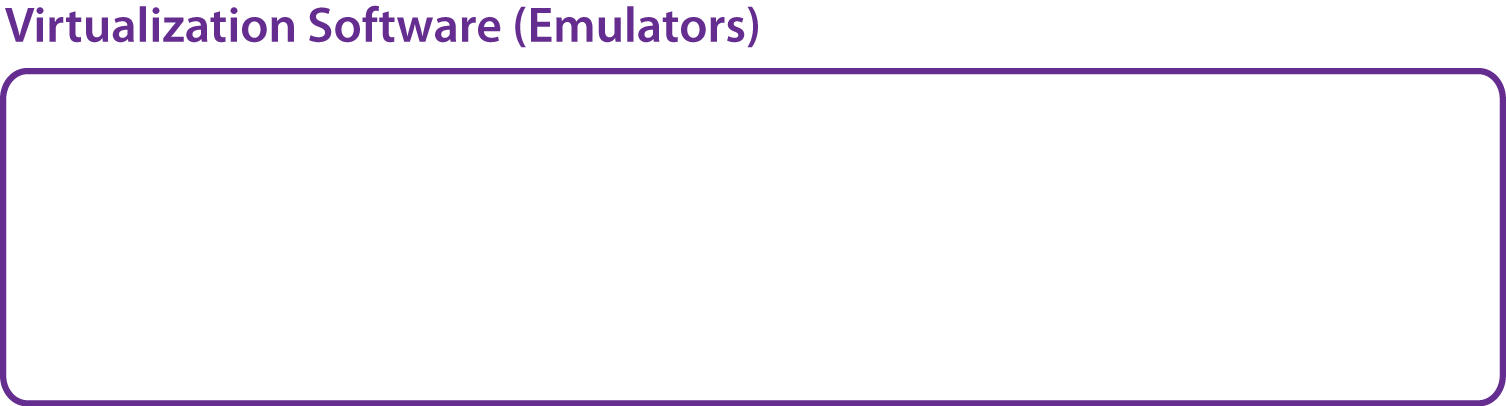 You want it to also run:
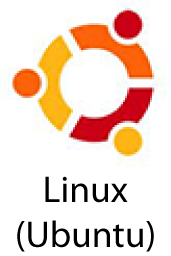 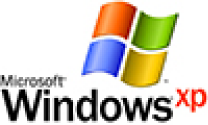 Your computer is running:
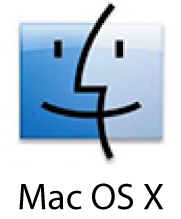 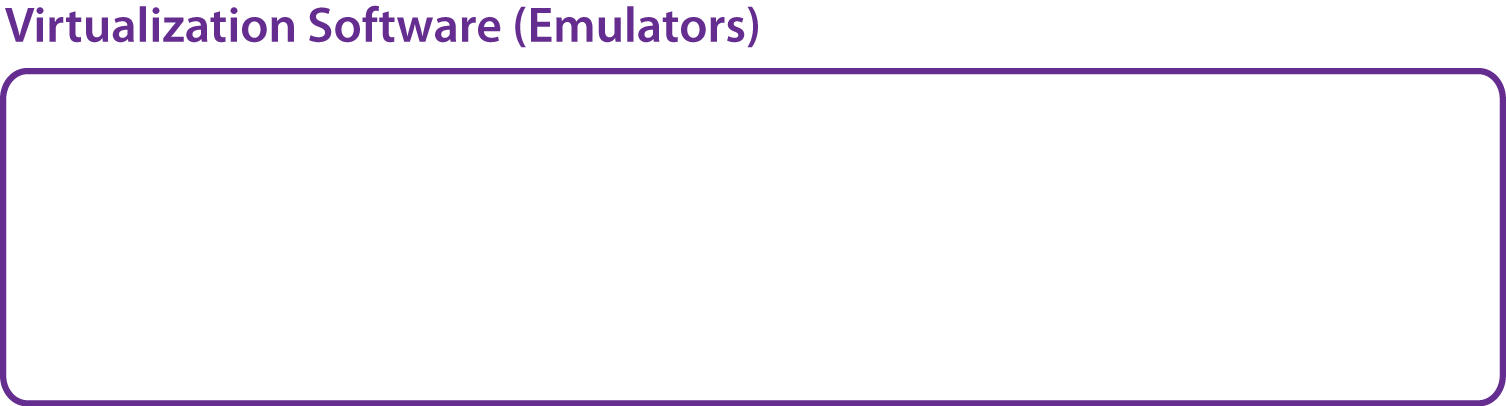 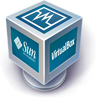 VirtualBox
You want it to also run:
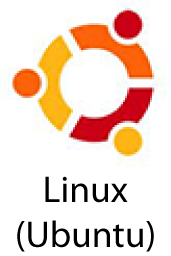 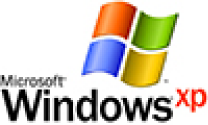 Your computer is running:
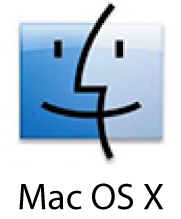 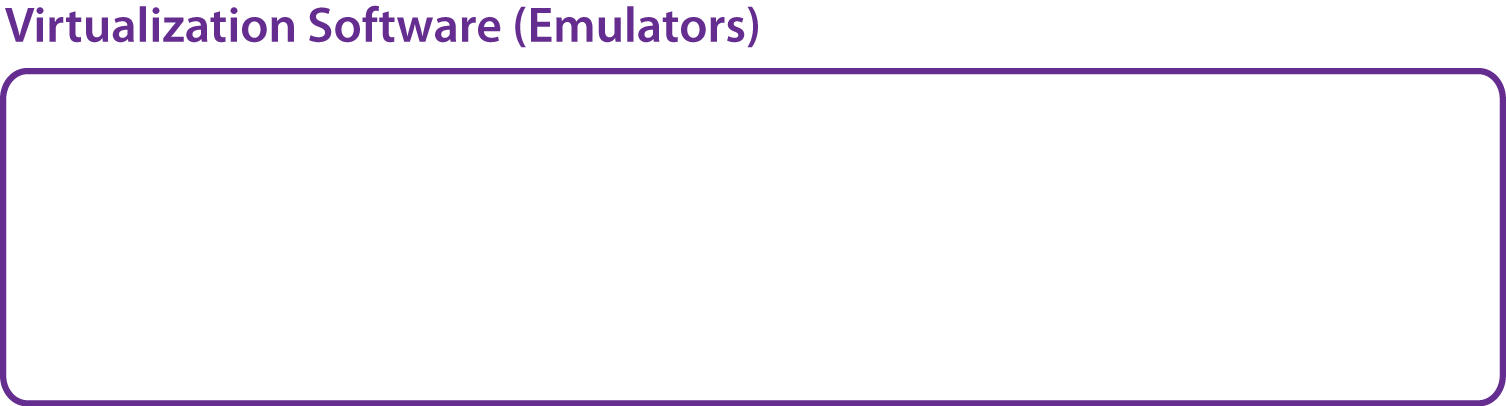 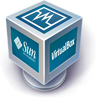 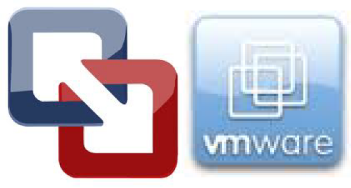 VirtualBox
VMWare
You want it to also run:
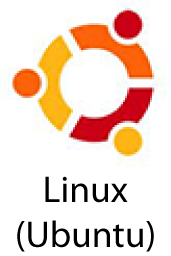 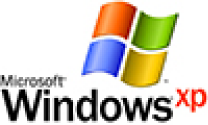 Your computer is running:
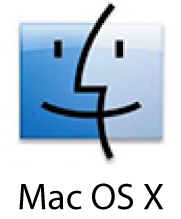 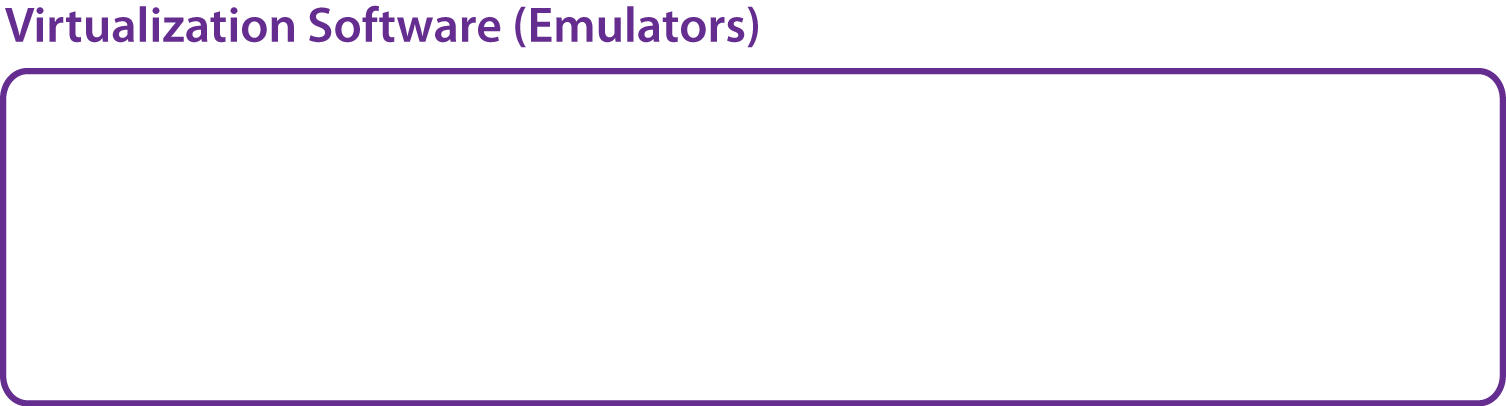 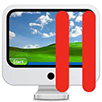 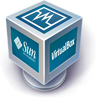 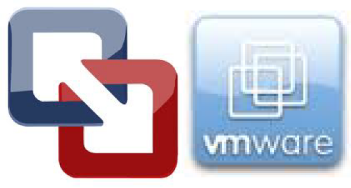 VirtualBox
VMWare
Parallels
You want it to also run:
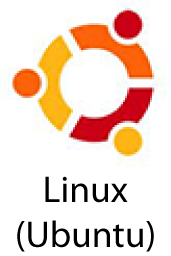 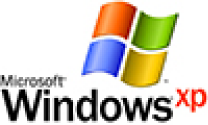 Your computer is running:
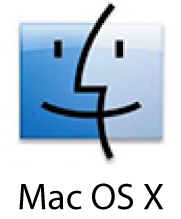 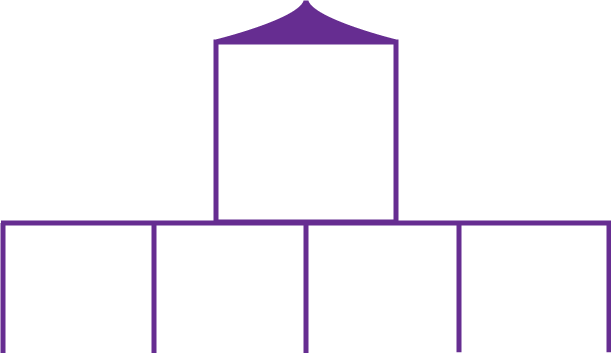 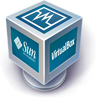 VirtualBox
VIRTUAL
MACHINE
SLOT
VIRTUAL
MACHINE
SLOT
VIRTUAL
MACHINE
SLOT
VIRTUAL
MACHINE
SLOT
Your computer is running:
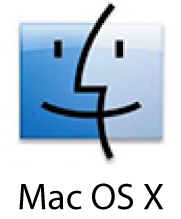 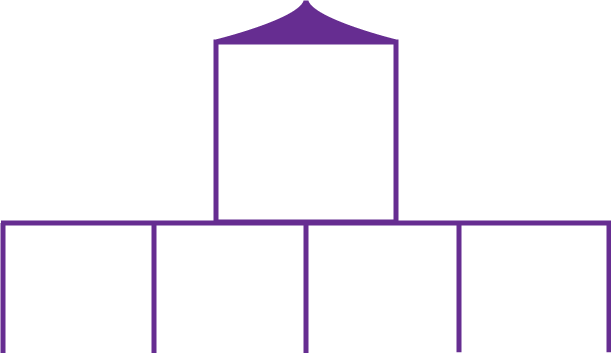 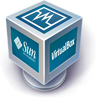 VirtualBox
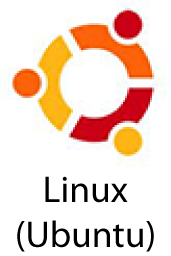 VIRTUAL
MACHINE
SLOT
VIRTUAL
MACHINE
SLOT
VIRTUAL
MACHINE
SLOT
VIRTUAL
MACHINE
SLOT
Your computer is running:
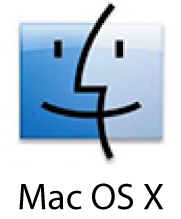 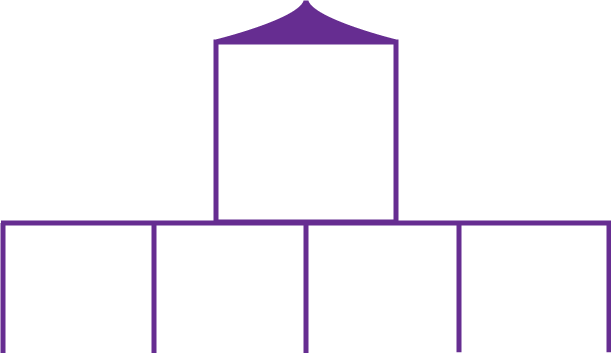 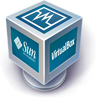 VirtualBox
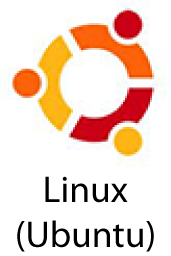 VIRTUAL
MACHINE
SLOT
VIRTUAL
MACHINE
SLOT
VIRTUAL
MACHINE
SLOT
VIRTUAL
MACHINE
SLOT
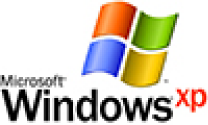 Your computer is running:
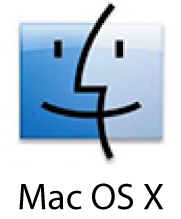 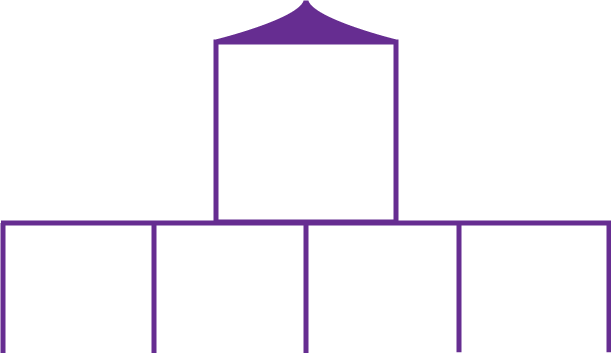 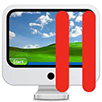 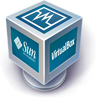 VirtualBox
Parallels
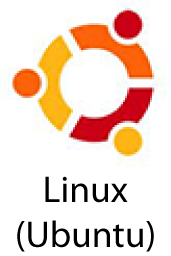 VIRTUAL
MACHINE
SLOT
VIRTUAL
MACHINE
SLOT
VIRTUAL
MACHINE
SLOT
VIRTUAL
MACHINE
SLOT
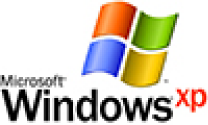 Host Operating System:
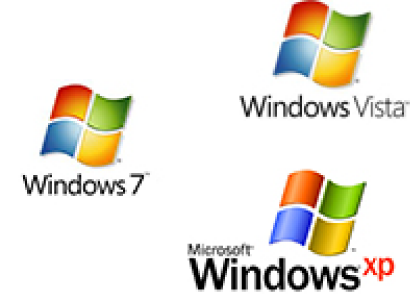 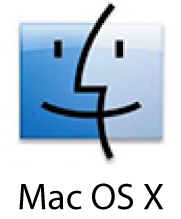 Virtualization Software:
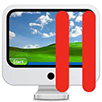 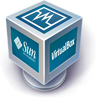 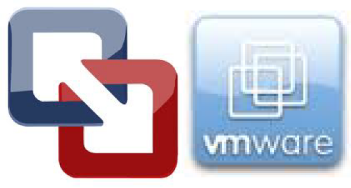 VirtualBox
VMWare
Parallels
Virtual Machines
(Guest OS)
(.vdi,.vdmk, .hdd, …):
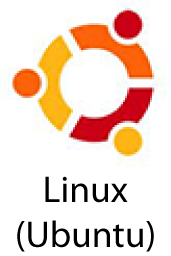 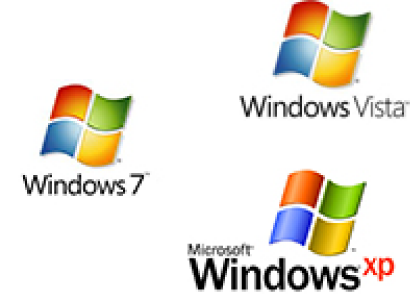 SEA
Linux VM
File sharing

Memory

Installed programs

Parallels too smooth?